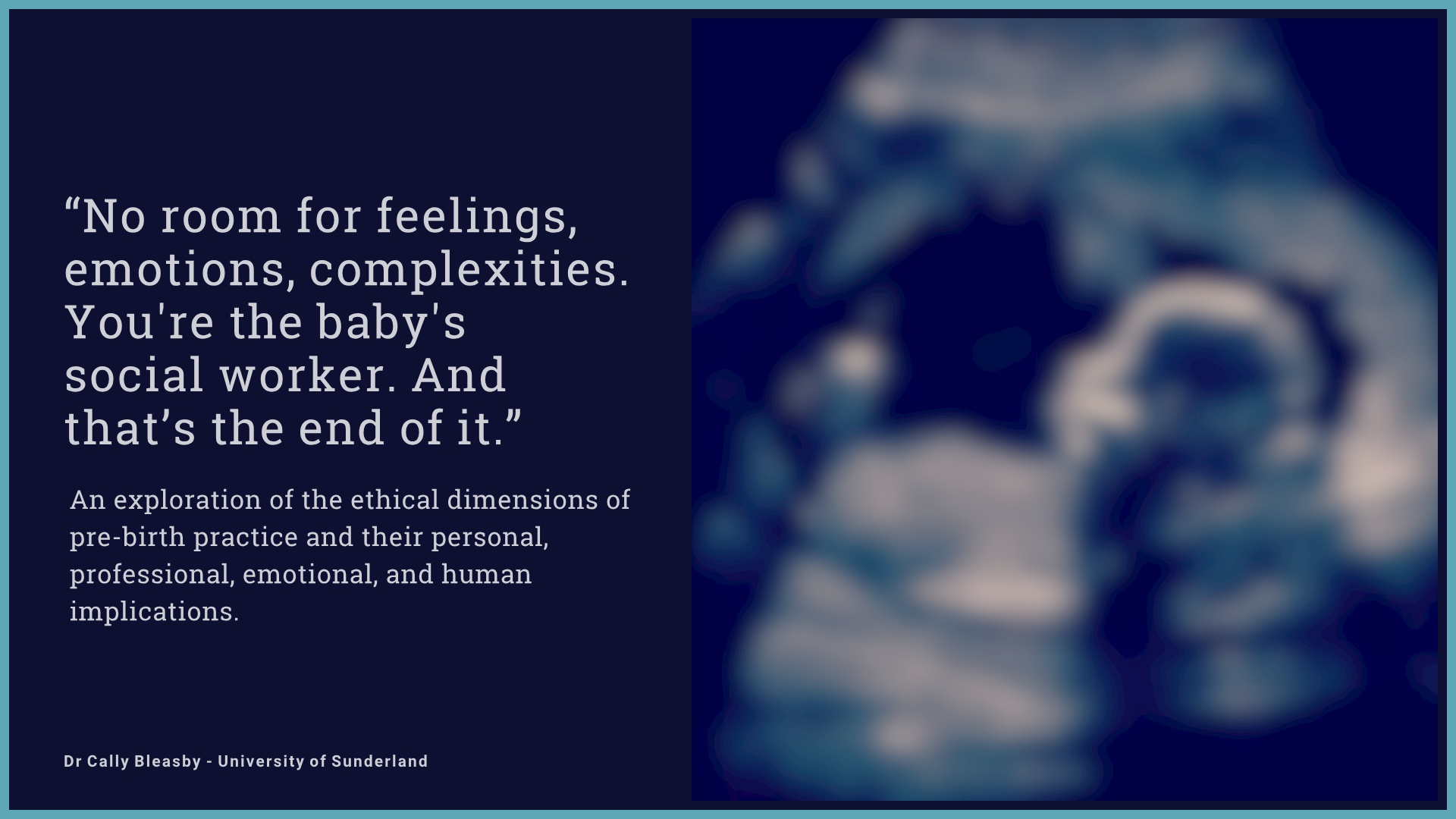 [Speaker Notes: How I was able to formulate that introducton]
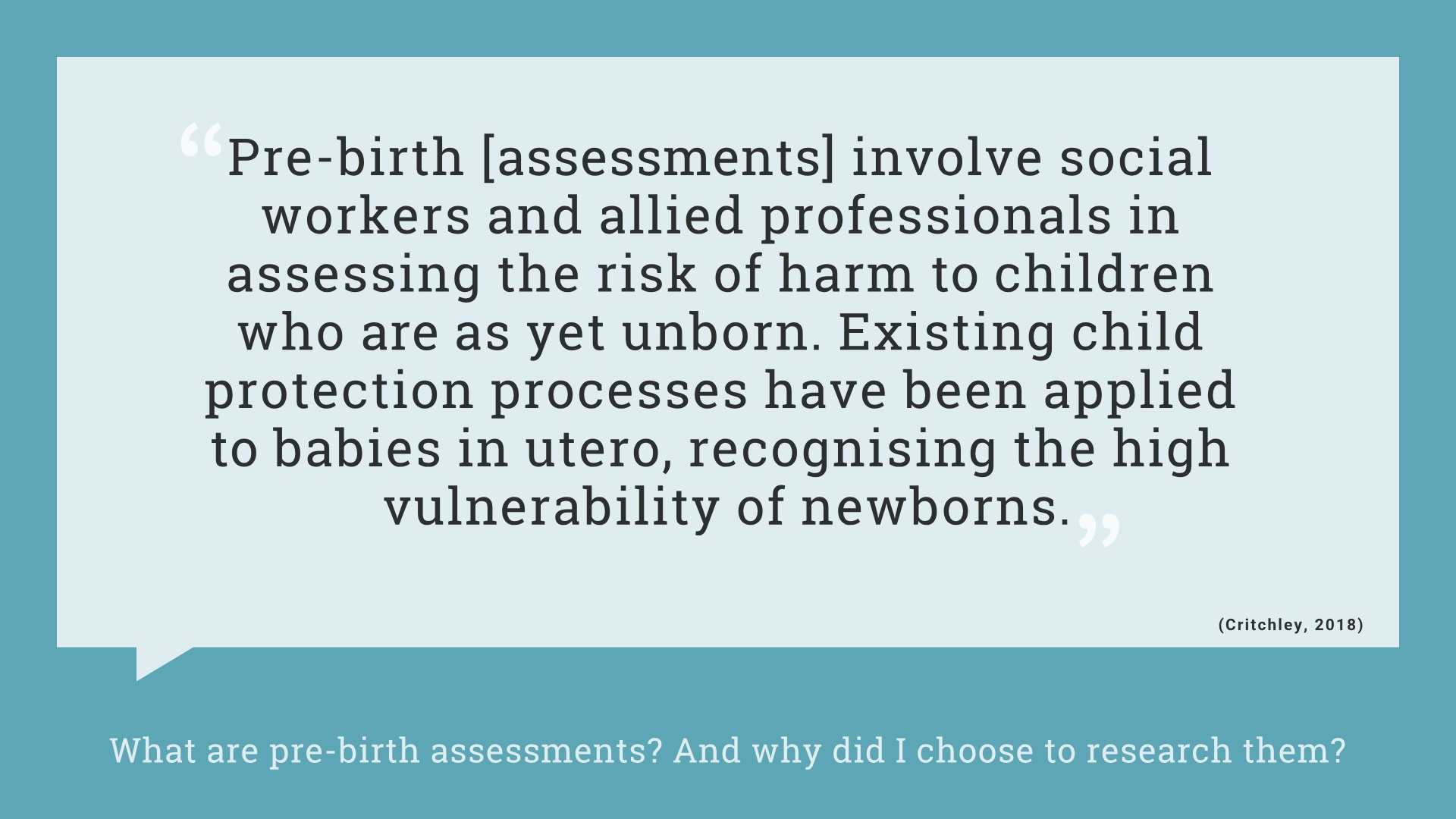 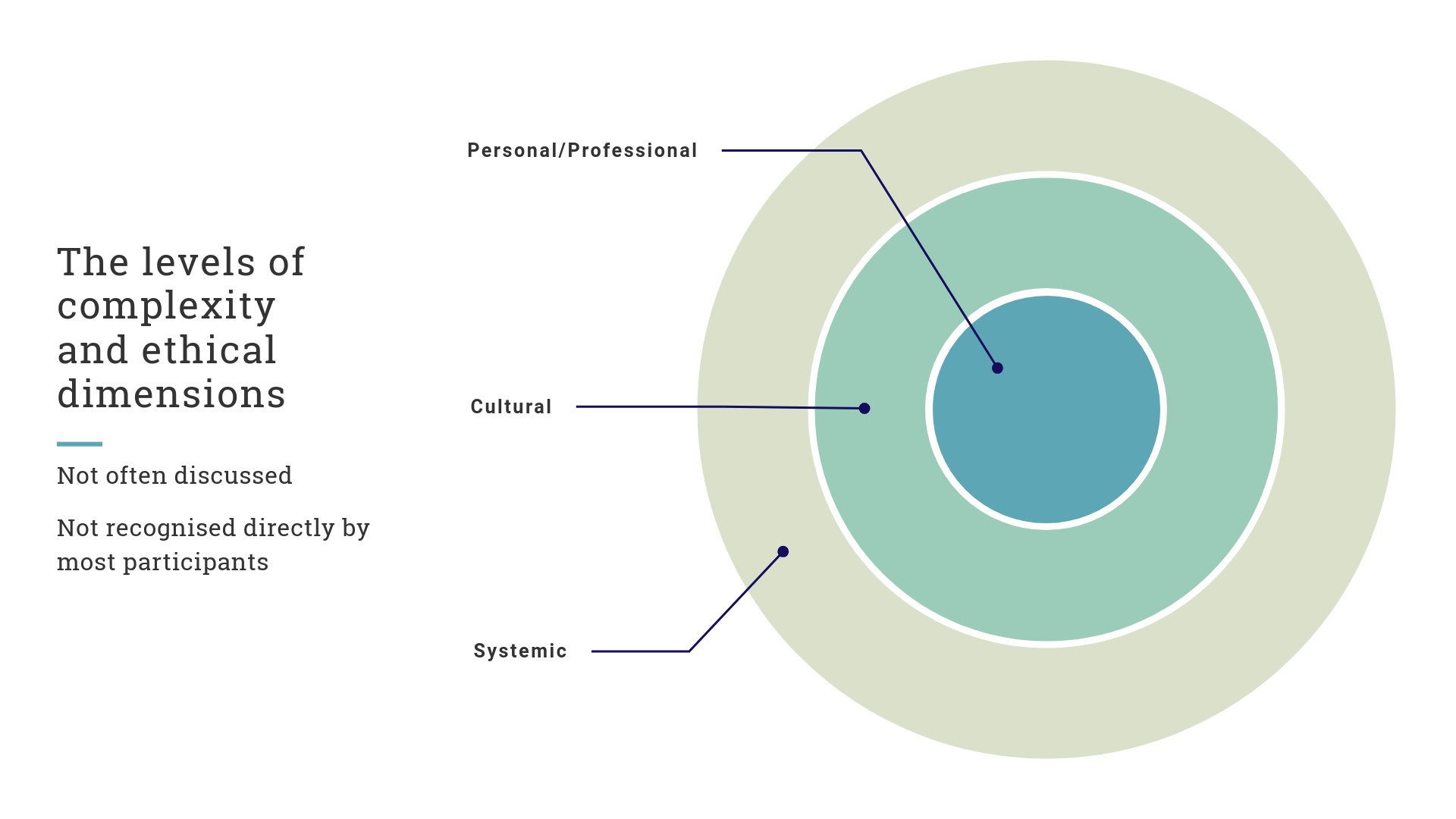 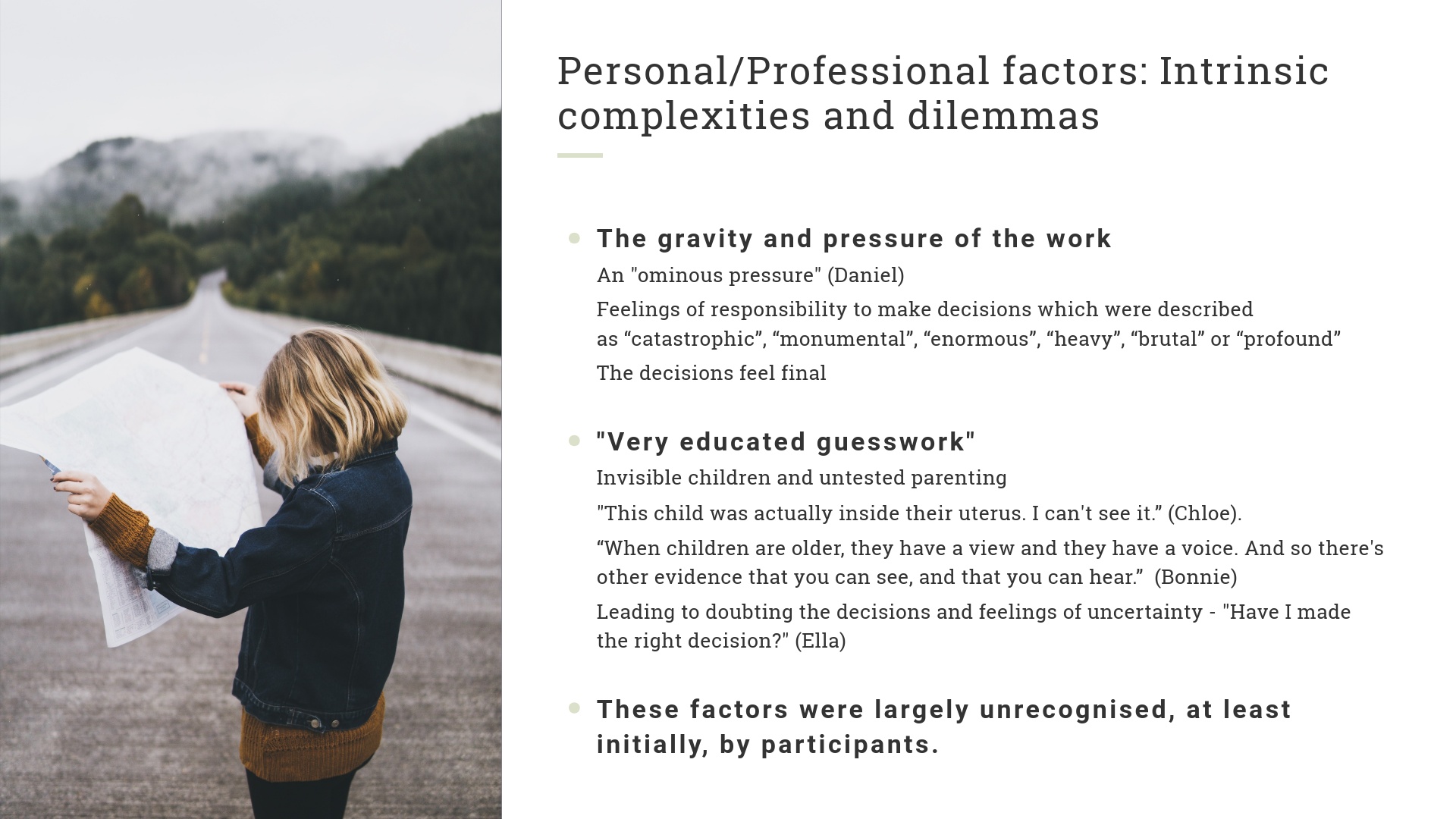 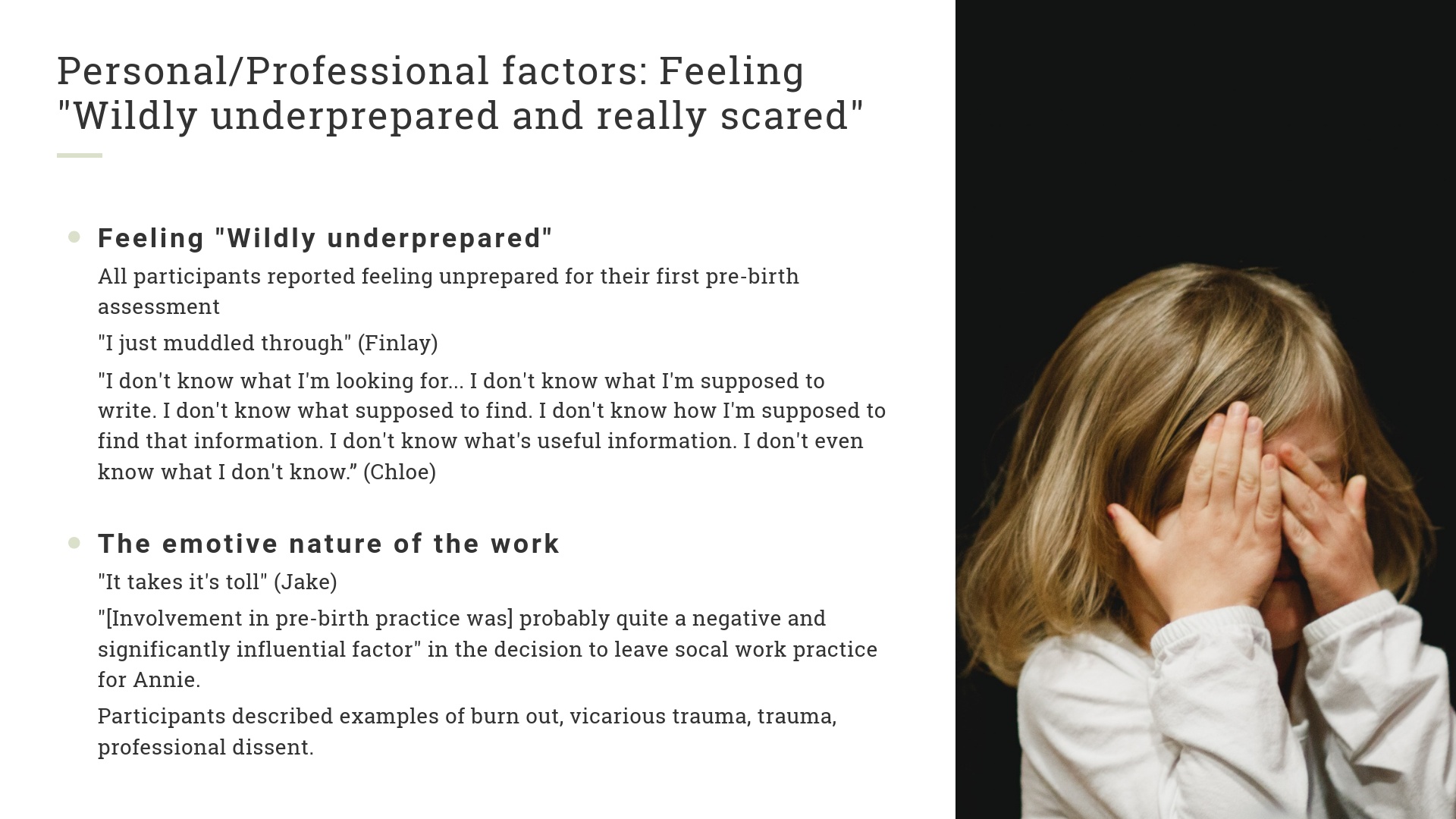 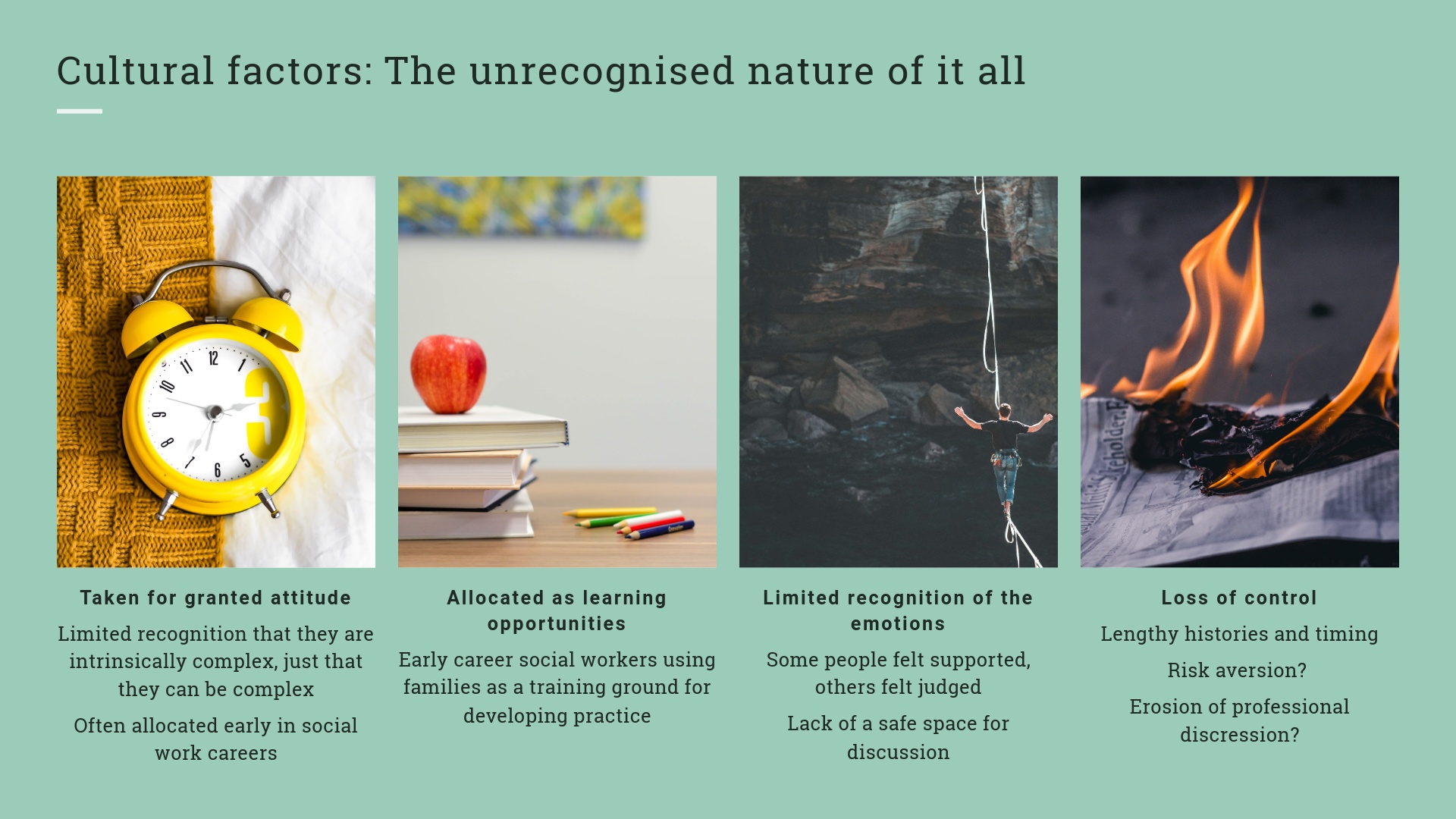 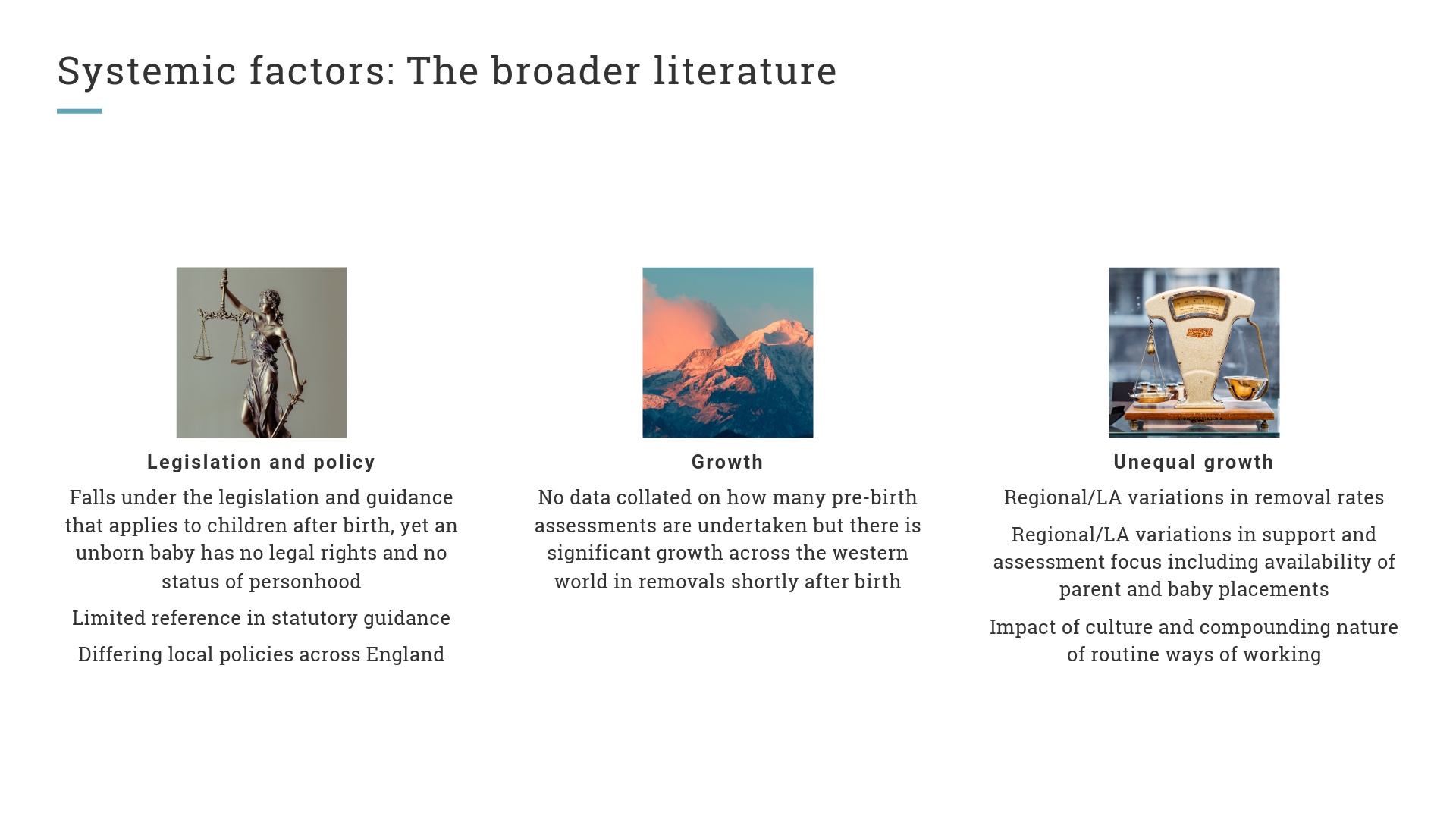 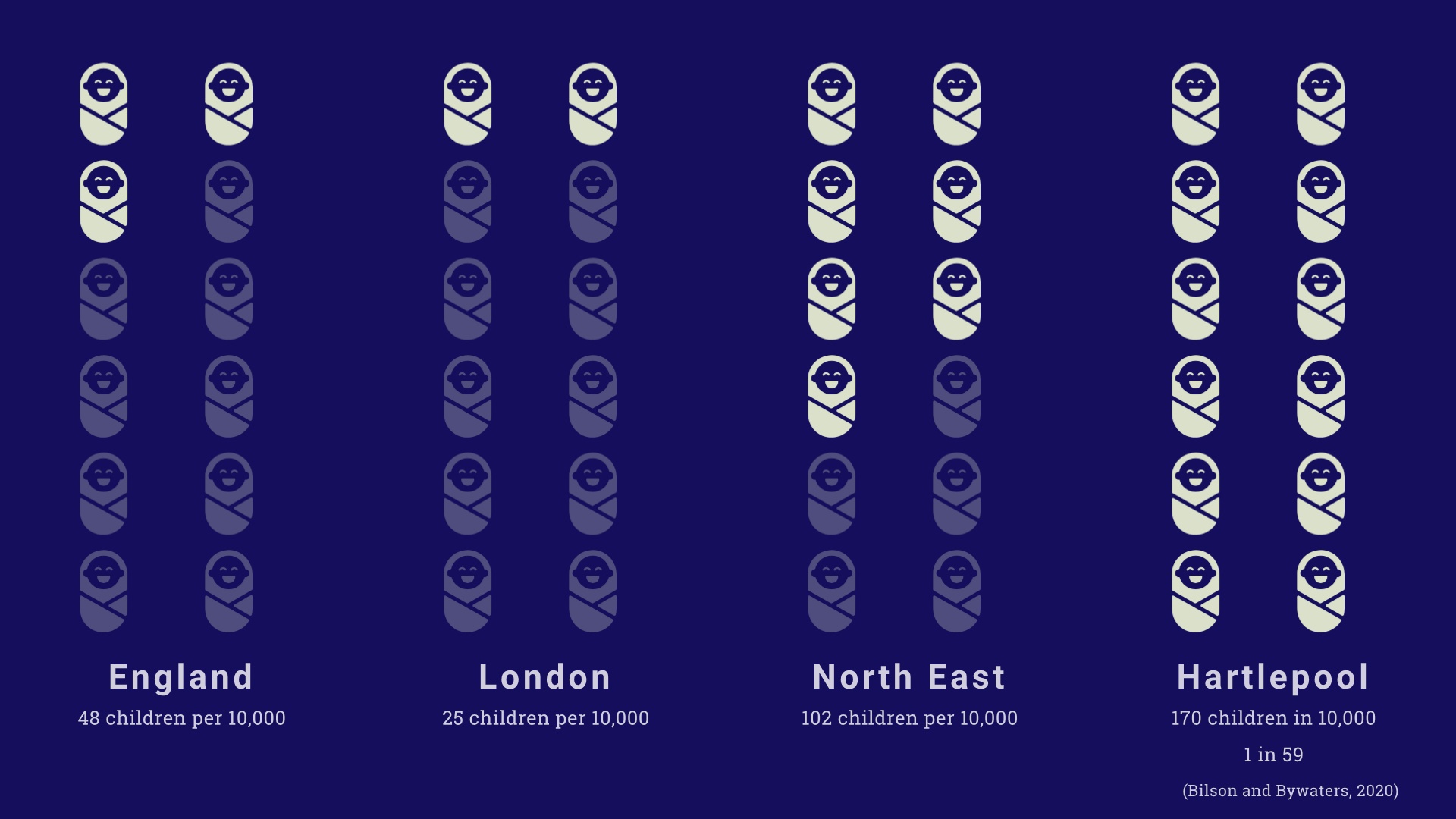 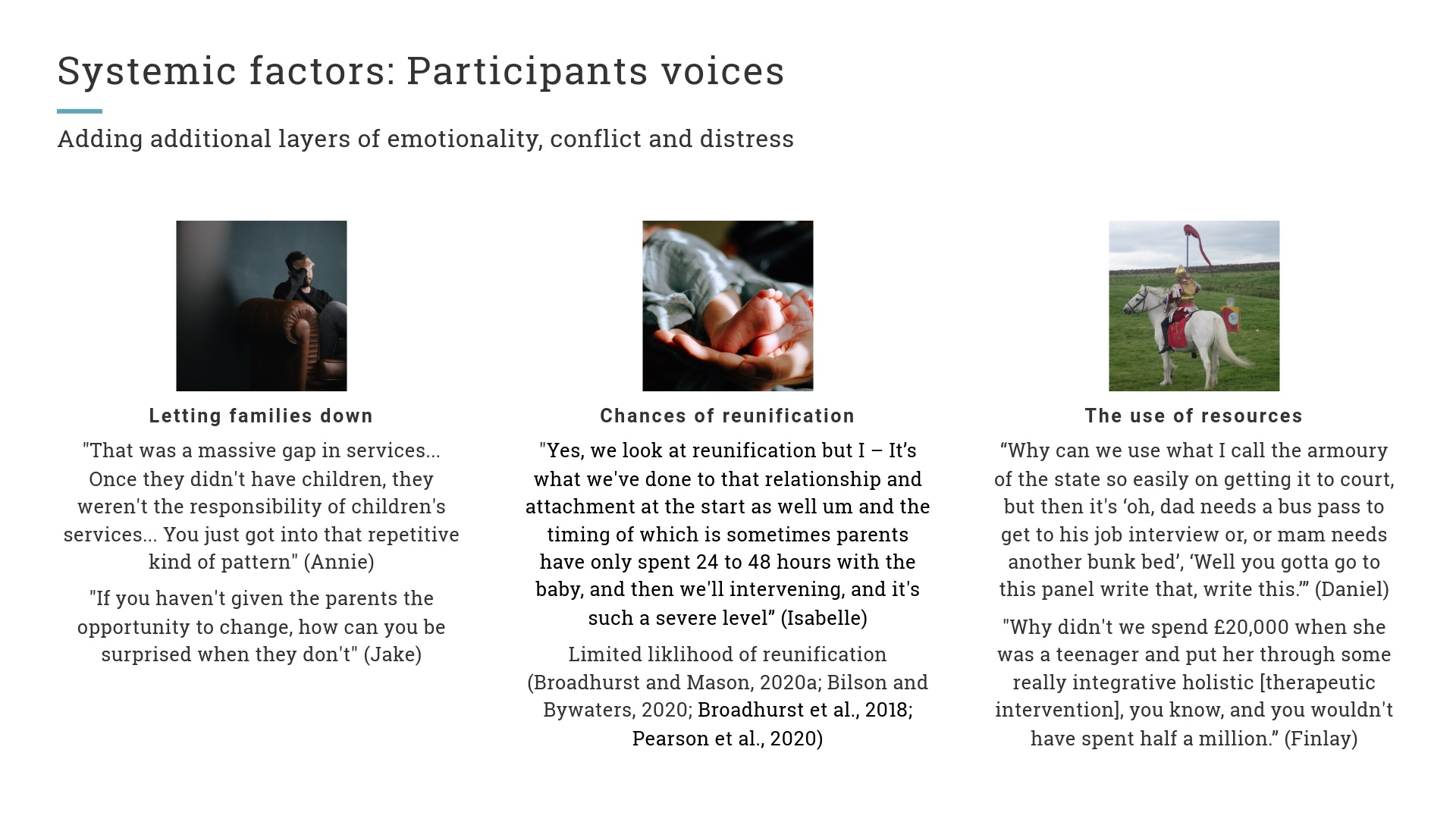 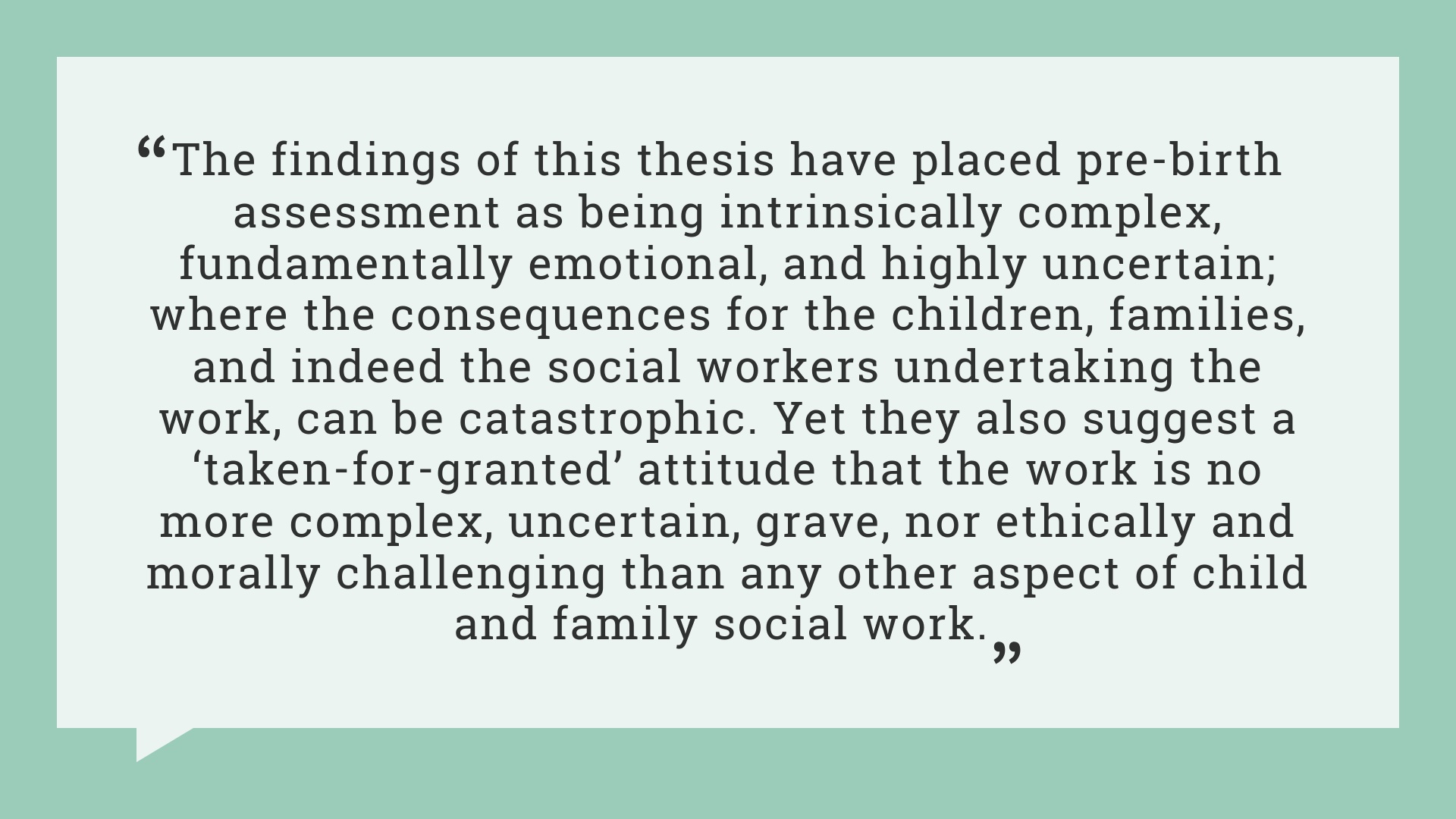 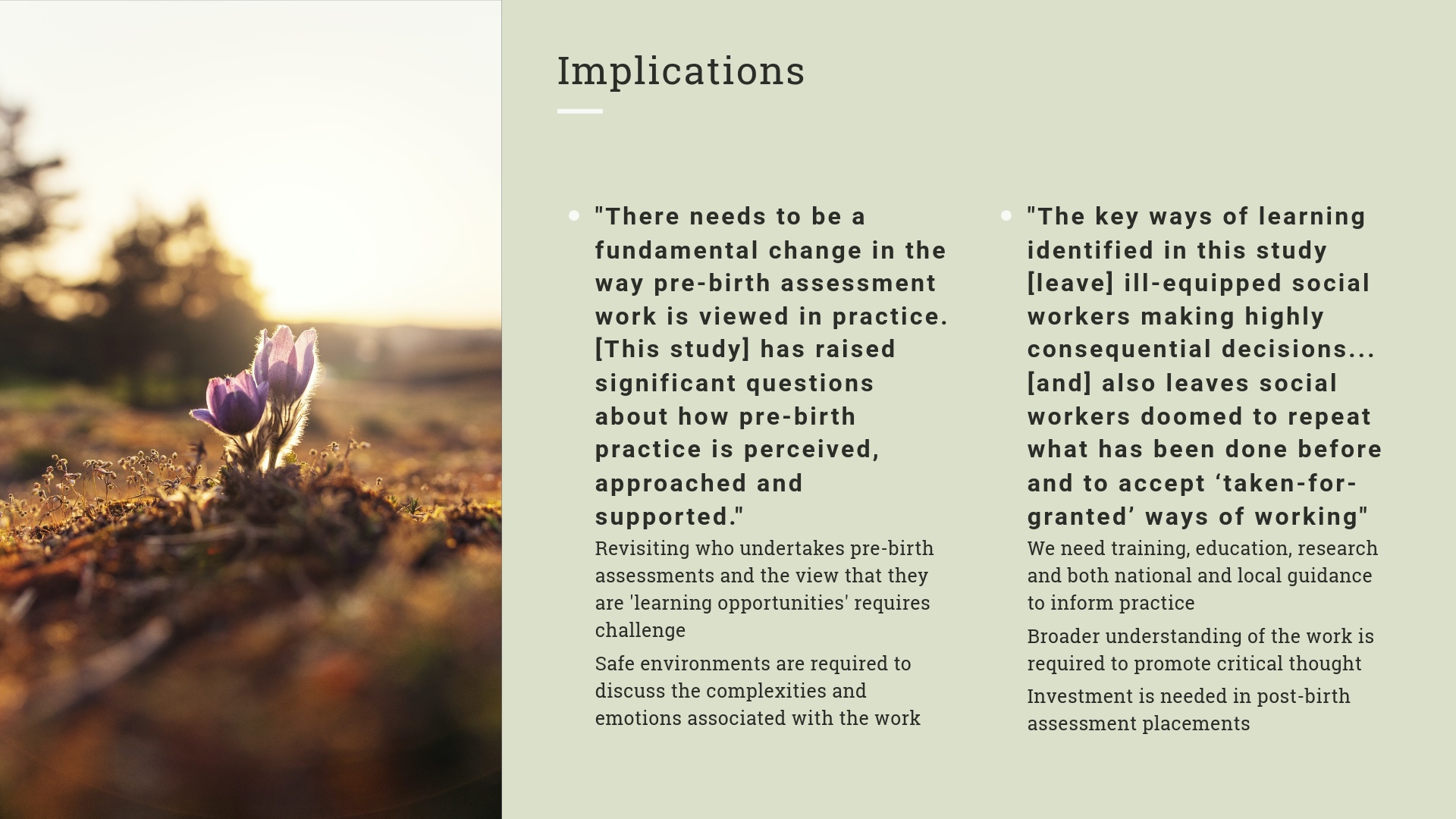 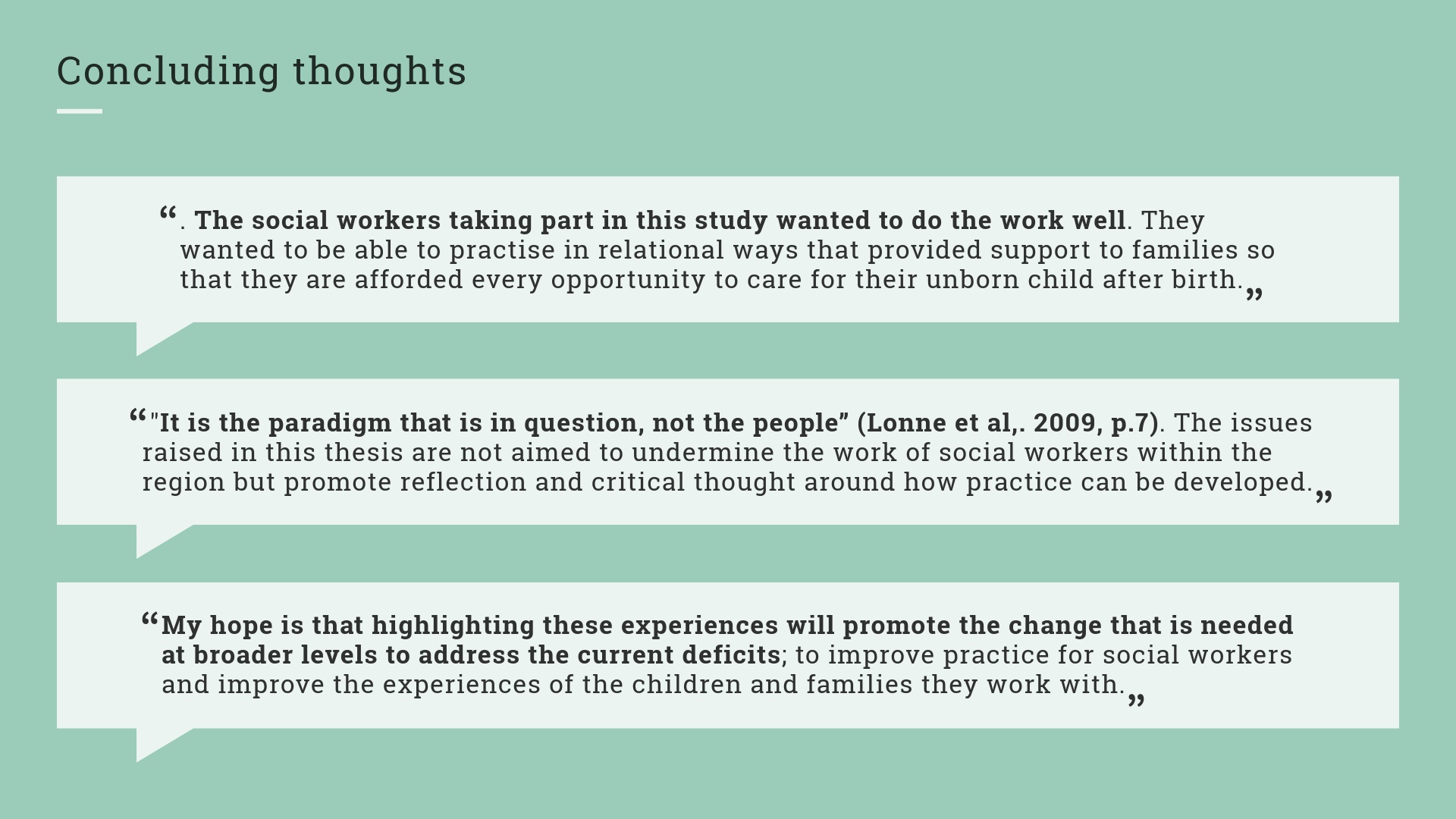 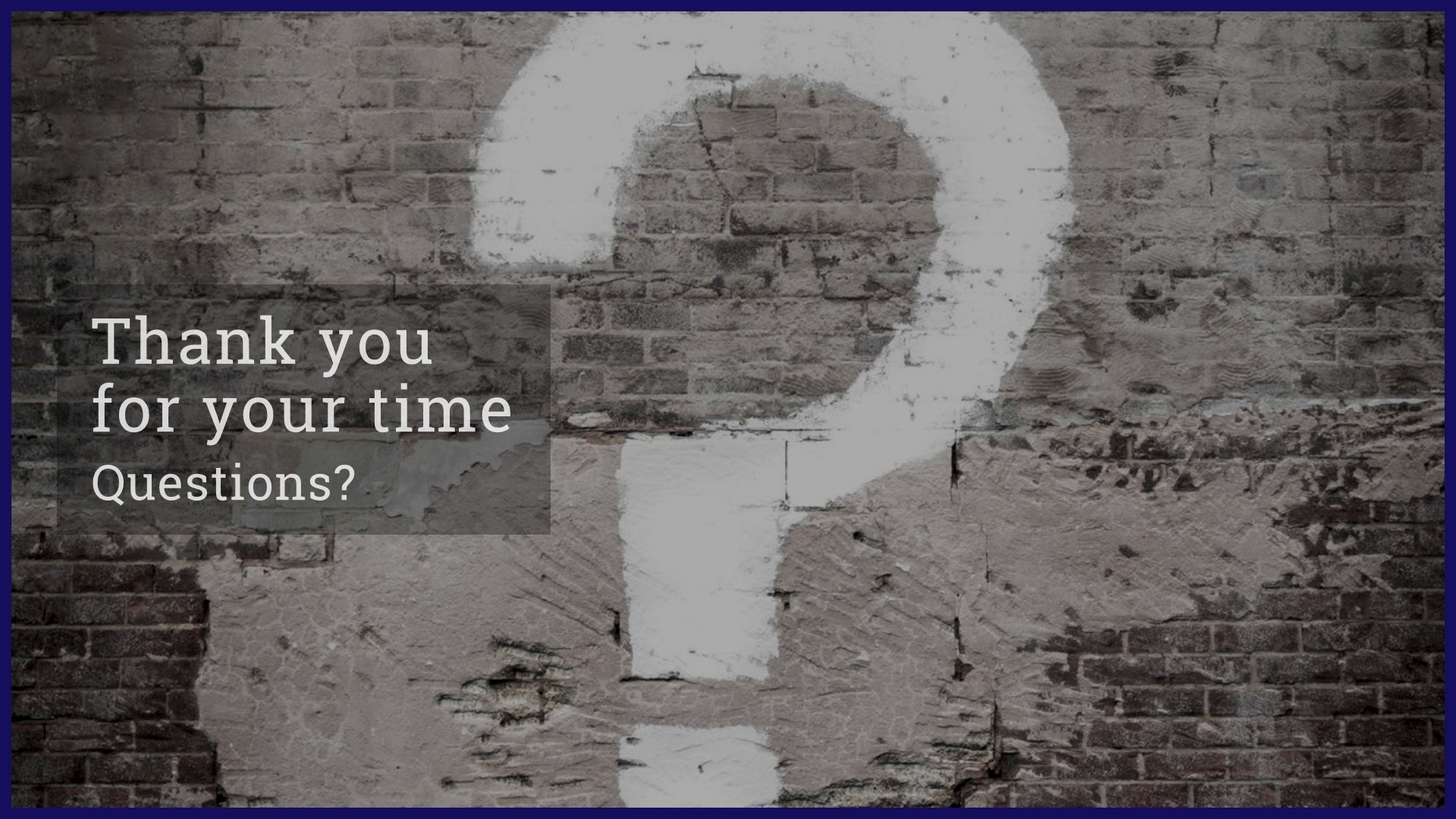 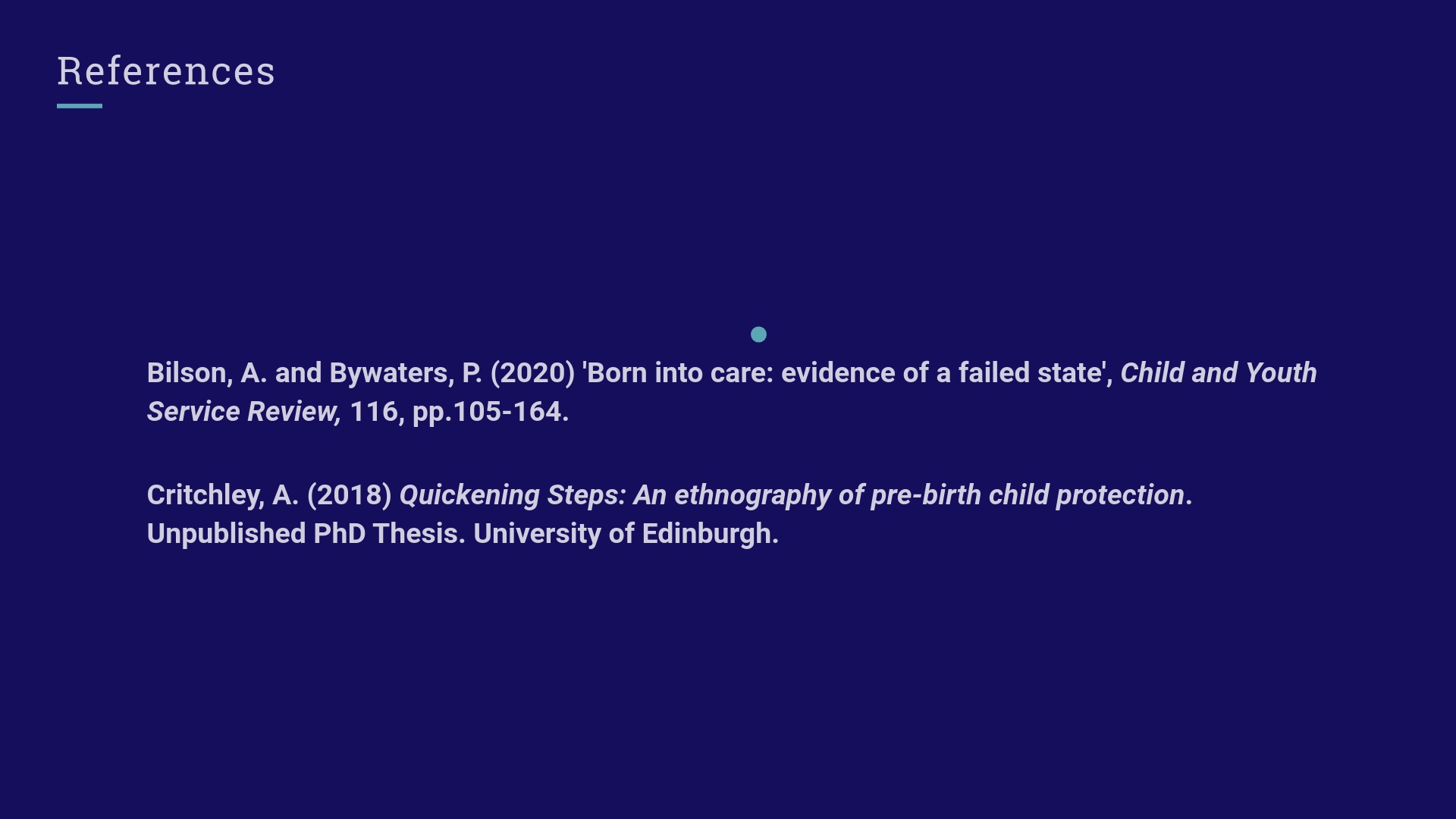